Data Representation – 	Floating PointCSCI 2400 / ECE 3217:  Computer Architecture
Instructor: 
David Ferry
Slides adapted from Bryant & O’Hallaron’s slides
via Jason Fritts
Today: Floating Point
Background: Fractional binary numbers
Example and properties
IEEE floating point standard: Definition
Floating point in C
Summary
Fractional binary numbers
What is 1011.1012?
How can we express fractions like ¼ in binary?
Place-Value Fractional Binary Numbers
• • •
• • •
Representation
Bits to right of “binary point” represent fractional powers of 2
Represents rational number:
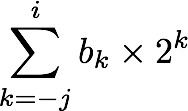 [Speaker Notes: Latex source for equation: \sum_{k=-j}^i b_k \times 2^k]
Fractional Binary Numbers: Examples
Quick Check
Convert:
	255 9⁄16  to binary
	10101.101012 to decimal
Quick Check
Today: Floating Point
Background: Fractional binary numbers
Example and properties
IEEE floating point standard: Definition
Floating point in C
Summary
Floating Point Representation
Floating Point Representation
Numerical Form: 			(–1)s M  2E
Sign bit s determines whether number is negative or positive
Significand (mantissa) M  normally a fractional value in range [1.0, 2.0)
Exponent E weights value by power of two

Encoding
s is sign bit s
exp field encodes E    (but is not equal to E)
frac field encodes M    (but is not equal to M)
Tiny Floating Point Example
8-bit Floating Point Representation
the sign bit is in the most significant bit

the next four bits are the exponent (exp) 
exp (not E) encoded as a 4-bit unsigned integer
Uses a bias to represent negative exponents

the last three bits are the fraction (frac)
encodes fractional part of a  fractional binary number
Tiny Floating Point Example
Tiny Floating Point Example
Exponent bias
enable exponent to represent both positive and negative powers of 2
use half of range for positive and half for negative power
given k exponent bits, bias is then 2k-1 – 1

Exponent Value
is usually computed E = exp – bias
if exp == 0000 then E = 1 - bias
Floating Point Encodings and Visualization
Five encodings:
Two general forms:		normalized, denormalized
Three special values:		zero, infinity, NaN  (not a number)

	Name	Exponent(exp)	Fraction(frac)
	zero	exp == 0000	frac == 000
	denormalized	exp == 0000	frac != 000
	normalized	0000 < exp < 1111	frac != 000
	infinity	exp == 1111	frac == 000
	NaN	exp == 1111	frac != 000
−
+
−Normalized
+Denorm
+Normalized
−Denorm
NaN
NaN
0
+0
Dynamic Range (Positives)
v = (–1)s M 2E
norm: E = Exp – Bias
denorm: E = 1 – Bias
s exp  frac	E	Value	
0 0000 000	-6	0
0 0000 001	-6	1/8*1/64 = 1/512
0 0000 010	-6	2/8*1/64 = 2/512
…
0 0000 110	-6	6/8*1/64 = 6/512
0 0000 111	-6	7/8*1/64 = 7/512
0 0001 000	-6	8/8*1/64 = 8/512
0 0001 001  	-6	9/8*1/64 = 9/512
…
0 0110 110	-1	14/8*1/2 = 14/16
0 0110 111	-1	15/8*1/2 = 15/16
0 0111 000	0	8/8*1    = 1
0 0111 001	0	9/8*1    = 9/8
0 0111 010	0	10/8*1   = 10/8
…
0 1110 110	7	14/8*128 = 224
0 1110 111	7	15/8*128 = 240
0 1111 000	n/a	inf
0 1111 xxx	n/a	NaN
closest to zero
Denormalized
numbers
largest denorm
smallest norm
closest to 1 below
Normalized
numbers
closest to 1 above
largest norm
infinity
NaN  (not a number)
Distribution of Values
(reduced format from 8 bits
to 6 bits for visualization)
6-bit IEEE-like format
e = 3 exponent bits
f = 2 fraction bits
Bias is 23-1-1 = 3

Notice how the distribution gets denser toward zero.
8 denormalized values
(blowup of -1 → 1)
Quick Check
10-bit IEEE-like format
e = 5 exponent bits
f = 4 fraction bits


What is the exponent bias?
Quick Check
Quick Check
Quick Check
Quick Check
Quick Check
Quick Check
10-bit IEEE-like format
e = 5 exponent bits
f = 4 fraction bits

What is the bit pattern of the smallest positive normal number?
Quick Check
10-bit IEEE-like format
e = 5 exponent bits
f = 4 fraction bits

What is the bit pattern of the smallest positive normal number?
Sign = 0, exp = 00001, frac = 0000; so 0000010000
Quick Check
10-bit IEEE-like format
e = 5 exponent bits
f = 4 fraction bits

What is the bit pattern of the smallest positive normal number?
Sign = 0, exp = 00001, frac = 0000; so 0000010000
What is the value of the smallest positive normal number?
Quick Check
Quick Check
10-bit IEEE-like format
e = 5 exponent bits
f = 4 fraction bits


Given a 32-bit floating point number, and a 32-bit integer, which can represent more discrete values?
Quick Check
10-bit IEEE-like format
e = 5 exponent bits
f = 4 fraction bits


Given a 32-bit floating point number, and a 32-bit integer, which can represent more discrete values?
Both can represent 232 values, but some bit patterns duplicate values,e.g. +0/-0, +/-, and many NaNs (exponent = 11…1, frac != 00…0)
Today: Floating Point
Background: Fractional binary numbers
Example and properties
IEEE floating point standard: Definition
Floating point in C
Summary
IEEE Floating Point
IEEE Standard 754
Established in 1985 as uniform standard for floating point arithmetic
Before that, many idiosyncratic formats
Supported by all major CPUs

Driven by numerical concerns
Nice standards for rounding, overflow, underflow
Hard to make fast in hardware
Numerical analysts predominated over hardware designers in defining standard
Floating Point Representation
Numerical Form: 			(–1)s M  2E
Sign bit s determines whether number is negative or positive
Significand (mantissa) M  normally a fractional value in range [1.0, 2.0)
Exponent E weights value by power of two

Encoding
s is sign bit s
exp field encodes E    (but is not equal to E)
frac field encodes M    (but is not equal to M)
Standard Types
Single precision: 32 bits (c type: float)
Double precision: 64 bits (c type: double)
Extended precision: 80 bits (Intel only)
Normalized Values
Normalized Encoding Example
shift binary point by K bits so that
only one leading 1 bit remains on
the left side of the binary point
(here, shifted right by 13 bits, so K = 13),
then multiply by 2K   (here, 213)
Value:   float F = 15213.5;
15213.510  = 11101101101101.12   

                     = 1.110110110110112 x 213

Significand
M 	= 	1.110110110110112
frac	= 	  110110110110110000000002

Exponent  (E  =  Exp – Bias)
E	 	= 		13
Bias 	= 		127
Exp 	= E + Bias 	= 	140 	=	100011002

    0 10001100 11011011011011000000000
s
exp
frac
Denormalized Values
Condition:  exp = 000…0

Exponent value:    E = 1 – Bias (instead of E = 0 – Bias)
Significand coded with implied leading 0:    M = 0.xxx…x2
xxx…x: bits of frac
Cases
 exp = 000…0, frac = 000…0
Represents zero value
Note distinct values: +0 and –0 (why?)
exp = 000…0, frac ≠ 000…0
Numbers very close to 0.0
Lose precision as get smaller
Equispaced
Special Values
Special condition:   exp = 111…1

Case:   exp = 111…1,   frac = 000…0
Represents value  (infinity)
Operation that overflows
Both positive and negative
E.g., 1.0/0.0 = −1.0/−0.0 = +,  1.0/−0.0 = −

Case:   exp = 111…1,   frac ≠ 000…0
Not-a-Number (NaN)
Represents case when no numeric value can be determined
E.g., sqrt(–1),  − ,   0
Interesting Numbers
{single,double}
Description	exp	frac	Numeric Value
Zero	00…00	00…00	0.0
Smallest Pos. Denorm.	00…00	00…01	2– {23,52} x 2– {126,1022}
Single ≈ 1.4 x 10–45
Double ≈ 4.9 x 10–324
Largest Denormalized	00…00	11…11	(1.0 – ε) x 2– {126,1022}
Single ≈ 1.18 x 10–38
Double ≈ 2.2 x 10–308
Smallest Pos. Normalized	00…01	00…00	1.0 x 2– {126,1022}
Just larger than largest denormalized
One	01…11	00…00	1.0
 Largest Normalized	11…10	11…11	(2.0 – ε) x 2{127,1023}
Single ≈ 3.4 x 1038
Double ≈ 1.8 x 10308
Precision
How accurate  are floating point numbers? Consider again:




Size of frac limits how many decimal places we can represent
E.g. single precision has 23 explicit bits + 1 implicit bit
1521310  = 11101101101101.12
11011011011011000000000
frac
12345678910  = 1110101101111001101000101012
M 	= 	1.110101101111001101000101012  x 226
frac	= 	  110101101111001101000112  (round up)
Loss of Precision Example
Value:   float F = 123456789;
12345678910  = 1110101101111001101000101012   

                     = 1.110101101111001101000101012 x 226

Significand
M 	= 	1.110101101111001101000101012
frac	= 	  110101101111001101000112

Reconstructed Value
(-1)S * M * 2E
  M = 1 + 0.5 + 0.25 + … = 1.83964955806732177734375
  V = 1.83964955806732177734375 * 2^26

  V = 123456792
Today: Floating Point
Background: Fractional binary numbers
Example and properties
IEEE floating point standard: Definition
Floating point in C
Summary
Floating Point in C
C Guarantees Two Levels
float	single precision
double	double precision
Conversions/Casting
Casting between int, float, and double changes bit representation
 double/float → int
Truncates fractional part
Like rounding toward zero
Not defined when out of range or NaN: Generally sets to TMin
 int → double
Exact conversion, as long as int has ≤ 53 bit word size
 int → float
Will round according to rounding mode
Today: Floating Point
Background: Fractional binary numbers
Example and properties
IEEE floating point standard
Floating point in C
Rounding, addition, multiplication
Summary
Floating Point Operations: Basic Idea
x +f y = Round(x + y)

x f y = Round(x  y)

Basic idea
First compute exact result
Make it fit into desired precision
Possibly overflow if exponent too large
Possibly round to fit into frac
Rounding
Rounding Modes (illustrate with $ rounding)

	$1.40	$1.60	$1.50	$2.50	–$1.50
Towards zero	$1	$1	$1	$2	–$1
Round down (−)	$1	$1	$1	$2	–$2
Round up (+) 	$2	$2	$2	$3	–$1
Nearest Even (default)	$1	$2	$2	$2	–$2
Closer Look at Round-To-Even
Default Rounding Mode
Hard to get any other kind without dropping into assembly
All others are statistically biased
Sum of set of positive numbers will consistently be over- or under- estimated

Applying to Other Decimal Places / Bit Positions
When exactly halfway between two possible values
Round so that least significant digit is even
E.g., round to nearest hundredth
	7.8949999	7.89	(Less than half way)
	7.8950001	7.90	(Greater than half way)
	7.8950000	7.90	(Half way—round up)
	7.8850000	7.88	(Half way—round down)
Rounding Binary Numbers
Binary Fractional Numbers
“Even” when least significant bit is 0
“Half way” when bits to right of rounding position = 100…2

Examples
Round to nearest 1/4 (2 bits right of binary point)
Value	Binary	Rounded	Action	Rounded Value
2 3/32	10.000112	10.002	(<1/2—down)	2
2 3/16	10.001102	10.012	(>1/2—up)	2 1/4
2 7/8	10.111002	11.002	(  1/2—up)	3
2 5/8	10.101002	10.102	(  1/2—down)	2 1/2
Scientific Notation Multiplication
FP Multiplication
(–1)s1 M1  2E1   x   (–1)s2 M2  2E2
Exact Result: (–1)s M  2E
Sign s: 		s1 ^ s2
Significand M: 	M1 x M2
Exponent E: 	E1 + E2

Fixing
If M ≥ 2, shift M right, increment E
If E out of range, overflow 
Round M to fit frac precision

Implementation
Biggest chore is multiplying significands
Scientific Notation Addition
Floating Point Addition
(–1)s1 M1  2E1   +   (-1)s2 M2  2E2
Assume E1 > E2

Exact Result: (–1)s M  2E
Sign s, significand M: 
Result of signed align & add
Exponent E: 	E1

Fixing
If M ≥ 2, shift M right, increment E 
if M < 1, shift M left k positions, decrement E by k
Overflow if E out of range
Round M to fit frac precision
Get binary points lined up
E1–E2
(–1)s1 M1
+
(–1)s2 M2
(–1)s M
Mathematical Properties of FP Add
Compare to those of Abelian Group
Commutative?
(a + b) = (b + a)

Associative?
Overflow and inexactness of rounding
(3.14+1e10)-1e10 = 0, 3.14+(1e10-1e10) = 3.14
Yes
No
Mathematical Properties of FP Mult
Compare to Commutative Ring
Multiplication Commutative?
Ex: (1e20*1e-20)=(1e-20*1e20)

Multiplication is Associative?
Possibility of overflow, inexactness of rounding
Ex: (1e20*1e20)*1e-20= inf, 1e20*(1e20*1e-20)= 1e20

Multiplication distributes over addition?
Possibility of overflow, inexactness of rounding
1e20*(1e20-1e20)= 0.0,  1e20*1e20 – 1e20*1e20 = NaN
Yes
No
No
Summary
Represents numbers of form M x 2E

One can reason about operations independent of implementation
As if computed with perfect precision and then rounded

Not the same as real arithmetic
Violates associativity/distributivity
Makes life difficult for compilers & serious numerical applications programmers